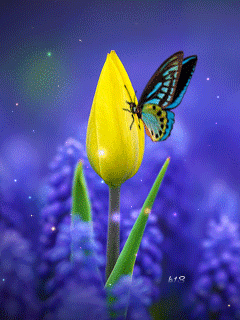 মালটিমিডিয়া ক্লাসে 
সকলকে স্বাগতম
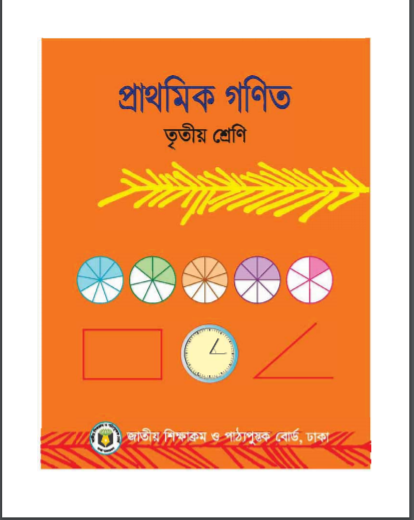 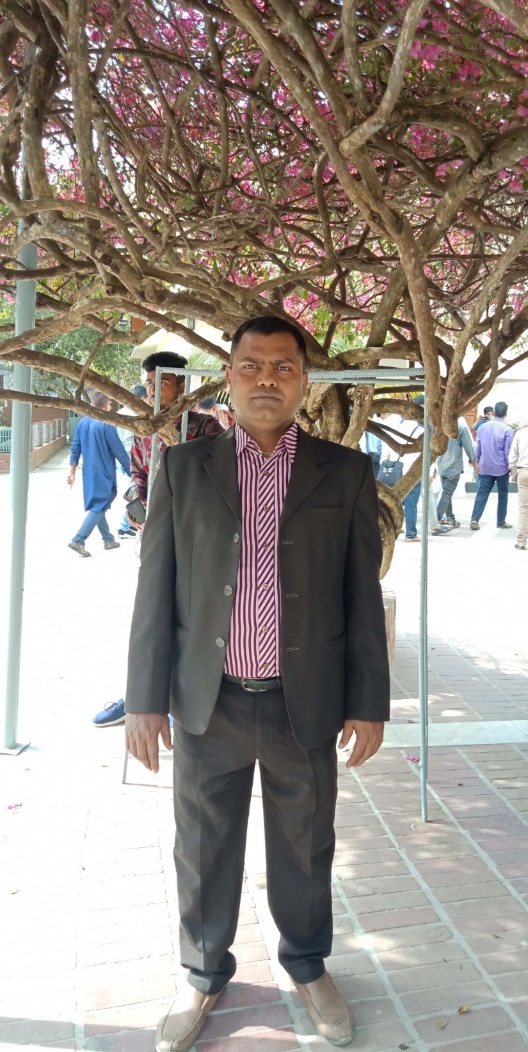 পরিচিতি
শ্রেণিঃ৩য়  
বিষয়ঃ প্রাথমিক গণিত 
পাঠ শিরোনামঃ ভাগ
পাঠ্যাংশঃ(৬7পৃষ্ঠা) 
অধ্যায়ঃ ৫ । 
সময়ঃ ৫০ মিনিট
বিপ্লব কুমার দাস
সহকারি শিক্ষক
লুটিয়া সরকারি প্রাথমিক বিদ্যালয়
লোহাগড়া, নড়াইল।
০১৭১৬৫৬১৪৯৭
শিখনফল
পাঠশেষে শিক্ষার্থীরা -
১৩.১.১ দুই অঙ্কের সংখ্যাকে এক অঙ্কের সংখ্যা দ্বারা ভাগ করতে পারবে (নামতা ব্যবহার করে)।
এসো আমরা একটি ভিডিও দেখি…
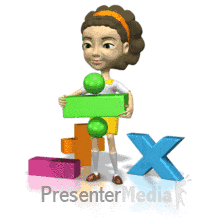 দেখতো এটা কিসের ছবি?
আজকের পাঠ
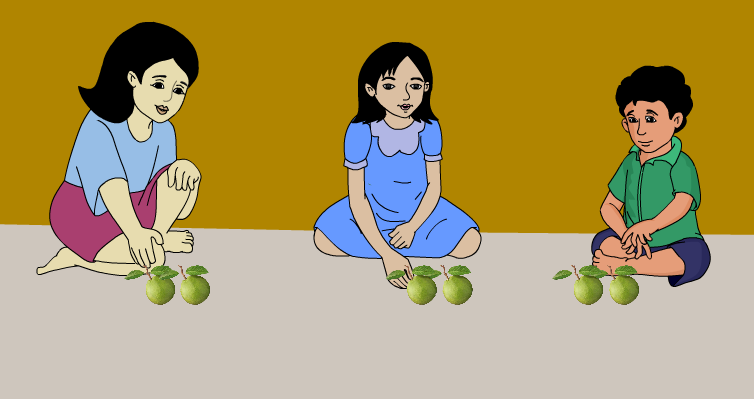 ভাগ
পূর্বজ্ঞান যাচাই
(
)
ভাগফল
ভাজ্য
ভাজক
ভাগশেষ
যে সংখ্যা দিয়ে ভাগ করতে হয় তাকে ভাজক বলে।
যে সংখ্যাকে ভাগ করা হয় তাকে ভাজ্য বলে।
ভাগ করার পর যে ফলাফল পাবো তা হলো ভাগফল।
ভাগ করার পর যা অবশিষ্ট থাকবে তা ভাগশেষ।
যেভাবে আমি ভাগ অংক শেখাবো
প্রথমে বাস্তব উপকরনঃ কাঠির মাধ্যমে-
অর্ধবাস্তব উপকরণ আমের সাহায্যে-
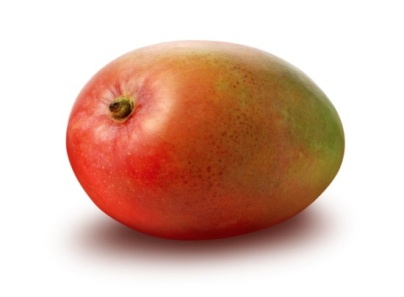 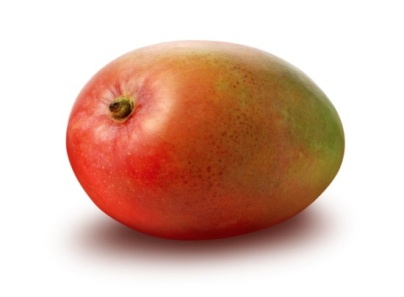 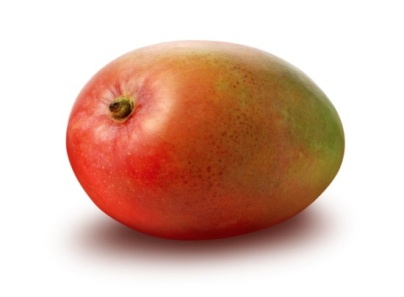 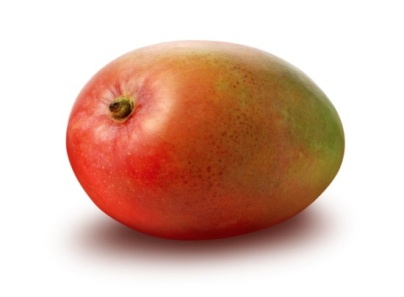 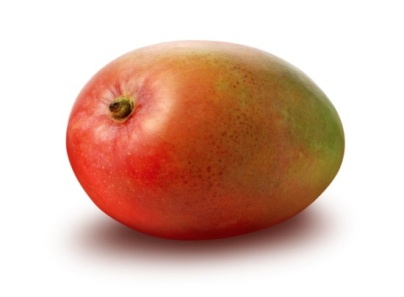 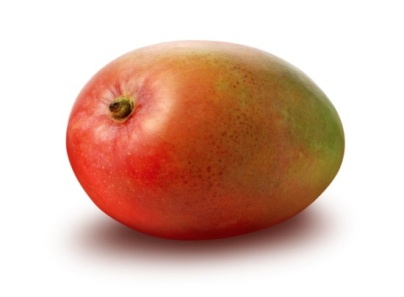 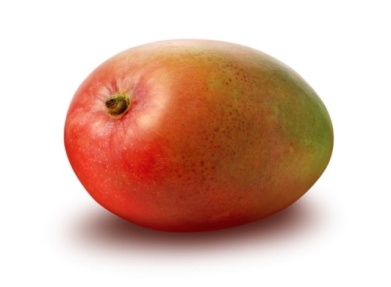 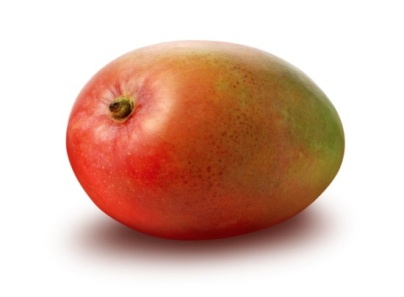 নিচের ভাগগুলো কিভাবে করা হয়েছে লক্ষ্য করঃ
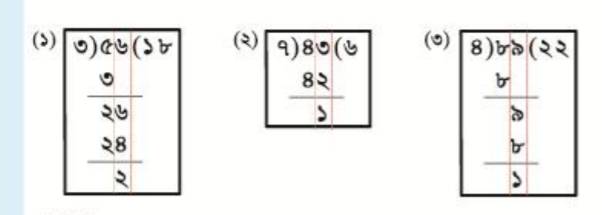 আর একটি ভাগ কিভাবে 
করা হয়েছে লক্ষ্য করিঃ
৬)৮৫(১৪
৬   
 ২৫
২৪
১
9
7
6
6
63
3
উঃ ভাগফল 9,ভাগশেষ 3
সমস্যাঃ১
৫ টি ডিমের দাম ৭৫ টাকা। একটি ডিমের দাম কত?
সমাধানঃ ৫ টি  ডিমের   দাম   ৭৫  টাকা
সমস্যাঃ২
৭ টি খাতার দাম ৮৪ টাকা। একটি খাতার দাম কত?
সমাধানঃ ৭ টি খাতার   দাম   ৮৪  টাকা
পেনসিলের দাম ৬০
৫ টি
টাকা
৫ টি পেনসিলের দাম ৬০ টাকা। একটি পেনসিলের  দাম কত?
সমস্যাঃ৩
পেনসিলেরর দাম
৬০
৫
টাকা
১ টি
টাকা
১২
সমাধানঃ
সমস্যাঃ৪
৮৩ টি পেনসিল ও ৭ জন শিক্ষার্থী আছে। যদি তাদেরকে পেনসিলগুলো সমানভাবে ভাগ করে দেওয়া হয়,তবে প্রত্যেক শিক্ষার্থী কয়টি করে পেনসিল পাবে?
৭ জনে   পেনসিল  পাবে   ৮৩ টি
সমাধানঃ
একক কাজ
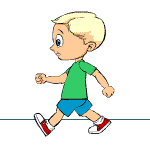 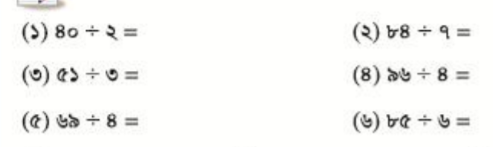 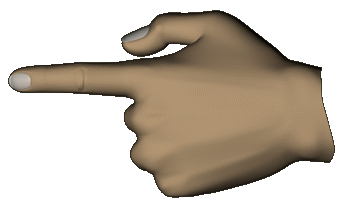 দলীয় কাজ
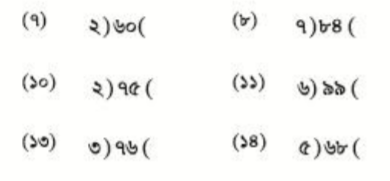 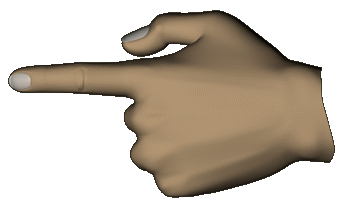 মূল্যায়ন
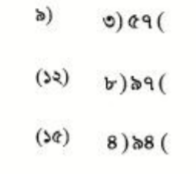 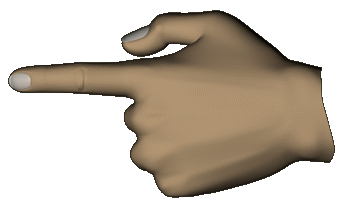 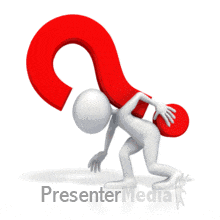 বাড়ির কাজ
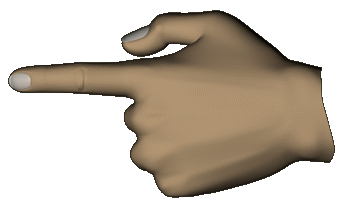 শ্রেণিতে ৪১ জন শিক্ষার্থী আছে। প্রত্যেক বেঞ্চে ৩ জন করে শিক্ষার্থী বসতে পারে। তাদের জন্য কতগুলো বেঞ্চের প্রয়োজন হবে।
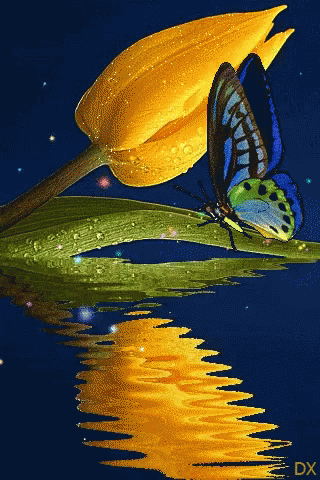 সবাইকে ধন্যবাদ